МАШИНОСТРОИТЕЛЬНЫЙ КЛАСТЕРНЫЙ ФОРУМ РЕСПУБЛИКИ ТАТАРСТАН 
«ЦИФРОВОЕ ПРОИЗВОДСТВО И БУДУЩЕЕ ПРОМЫШЛЕННОСТИ»
15 НОЯБРЯ
ДЕНЬ 1
8.00
ИТ-ПАРК ЧЕЛНЫ: РЕГИСТРАЦИЯ УЧАСТНИКОВ
ЭКСПОЗИЦИЯ –ЭКСПОЗИЦИЯ – ЭКСПОЗИЦИЯ– ЭКСПОЗИЦИЯ
9.00–10.00
Посещение выставки официальной делегацией
Встречи B2B. Работа переговорных площадок
10.00-12.00
ОТКРЫТИЕ ФОРУМА
ПЛЕНАРНАЯ СЕССИЯ: «ИНДУСТРИЯ 4.0 – НОВЫЕ ВЫЗОВЫ И НОВЫЕ ВОЗМОЖНОСТИ 
ДЛЯ  ПРОМЫШЛЕННОСТИ»
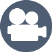 12.00-13.00
ОБЕД
БЛОК Б
ПРЕСС-ЦЕНТР
БЛОК Б
КОНФЕРЕНЦ ЗАЛ
БЛОК Б
ТРЕНИНГОВЫЙ ЗАЛ
БЛОК Б
СЕМИНАР:
РОБОТИЗАЦИЯ 
ПРОМЫШЛЕННОСТИ: 
ОПЫТ ЕВРОПЫ И РОССИИ
КРУГЛЫЙ СТОЛ:
РАЗВИТИЕ ИНДУСТРИАЛЬНЫХ ТЕХНОЛОГИЙ, ПРОМЫШЛЕННАЯ КООПЕРАЦИЯ И АВТОМАТИЗАЦИЯ
13.00
-
14.30
СЕМИНАР:
КАК ИНТЕРНЕТ
 ВЕЩЕЙ И БЛОКЧЕЙН ИЗМЕНЯТ МИР
ДЕНЬ ПОСТАВЩИКА 
VALEO SERVICE
14.30-14.45
КОФЕ-БРЕЙК
БЛОК Б
ТРЕНИНГОВЫЙ ЗАЛ
БЛОК Б
ПРЕСС-ЦЕНТР
БЛОК Б
КОНФЕРЕНЦ ЗАЛ
14.45
-
16.30
КРУГЛЫЙ СТОЛ:
АДДИТИВНЫЕ 
ТЕХНОЛОГИИ: 
ЛУЧШИЕ ПРАКТИКИ
ДЕНЬ ПОСТАВЩИКА:
АО «ЭНЕРГИЯ»
СЕМИНАР:
ФИНАНСОВАЯ ПОДДЕРЖКА 
И НАЛОГОВЫЕ ПРЕФЕРЕНЦИИ ДЛЯ ПРОЕКТОВ И МАШИНОСТРОЕНИЯ
16.30-16.45
КОФЕ-БРЕЙК
16.45-18.00
СЕМИНАР: ЛЮДИ 2.0
ПОДВЕДЕНИЕ ИТОГОВ ПЕРВОГО ДНЯ ФОРУМА
18.00-18.20
18.20-22.00
ТРАНСФЕР НА УЖИН И ПРИВЕТСТВЕННЫЙ ФУРШЕТ
16 НОЯБРЯ ДЕНЬ 2
МАШИНОСТРОИТЕЛЬНЫЙ КЛАСТЕРНЫЙ ФОРУМ РЕСПУБЛИКИ ТАТАРСТАН 
«ЦИФРОВОЕ ПРОИЗВОДСТВО И БУДУЩЕЕ ПРОМЫШЛЕННОСТИ»
08.00
ВСТРЕЧА УЧАСТНИКОВ ФОРУМА (У ГОСТИНИЦЫ)
08.00 - 08.20
ПЕРЕЕЗД к месту сбора ИТ-ПАРК ЧЕЛНЫ
ГРУППА 3
 переезд  08.20 – 09.00
ГРУППА 2
переезд  08.20 – 09.00
ГРУППА 1
переезд 08.40 – 09.00
ПОСЕЩЕНИЕ  ПРЕДПРИЯТИЯ
09.00 – 11.20::

Г. НИЖНЕКАМСК 
(НИЖНЕКАМСК НЕФТЕХИМ, 
НИЖНЕКАМСКШИНА)
ПОСЕЩЕНИЕ ПРЕДПРИЯТИЯ
09.00 – 11.40:
 
ПАО «КАМАЗ», 
Индустриальный парк «Челны» 
(с посещением Центра робототехники)
ПОСЕЩЕНИЕ  ПРЕДПРИЯТИЯ
09.00 – 11.20:


ОЭЗ «АЛАБУГА» 
(BARS TECHNOLOGY и др. предприятий ОЭЗ)
ГРУППА 3
 переезд  11.20 – 12.00
ГРУППА 2
переезд  11.20 – 12.00
ГРУППА 1
переезд 11.40 – 12.00
12.00
Место сбора ИТ-ПАРК ЧЕЛНЫ
ГРУППА 2 (ГК «КОРИБ)
переезд 12.00 – 12.20
ГРУППА 1 (КИП МАСТЕР)
переезд 12.00 – 12.20
ГРУППА 3 (ИНЖИНИРИНГОВЫЙ ЦЕНТР КФУ)
переезд 12.00 – 12.20
ВЫЕЗДНОЙ КРУГЛЫЙ СТОЛ
переезд 12.00 – 12.20:

ПОВЫШЕНИЕ ЭФЕКТИВНОСТИ 
ИСПОЛЬЗОВАНИЯ ТРАСНПОРТА ЗА 
СЧЕТ КОМПЕЛКСНОГО ПОДХОДА 
К ЕГО РЕМОНТУ И ТЕХНИЧЕСКОМУ 
ОБСЛУЖИВАНИЮ (ГК «КОРИБ»)
ВЫЕЗДНОЙ КРУГЛЫЙ СТОЛ
переезд 12.00 – 12.20:

АВТОМАТИЗАЦИЯ ПРОИЗВОДСТВА 
И СНИЖЕНИЕ ИЗДЕРЖЕК ПРИ 
ПРОИЗВОДСТВЕ ПРОДУКЦИИ 
(посещение Инжинирингового центра 
КФУ)
ВЫЕЗДНОЙ КРУГЛЫЙ СТОЛ
12.20 – 14.00:

HAIER ОПЫТ ЛОКАЛИЗАЦИИ 
ПРОИЗВОДСТВА
14.00
ТРАНСФЕР В ОТЕЛЬ, В АЭРОПОРТ